Coverage Autumn 1 2023 EY
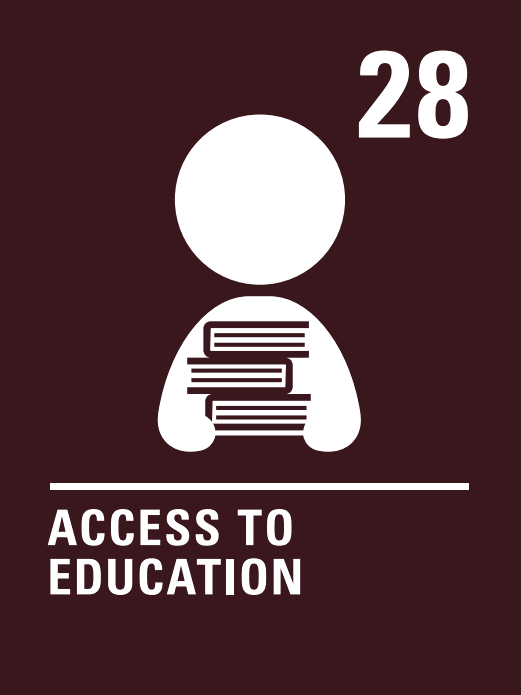 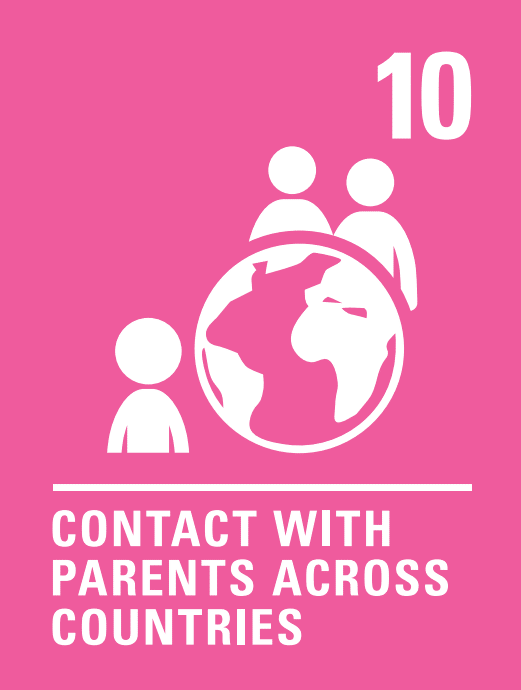 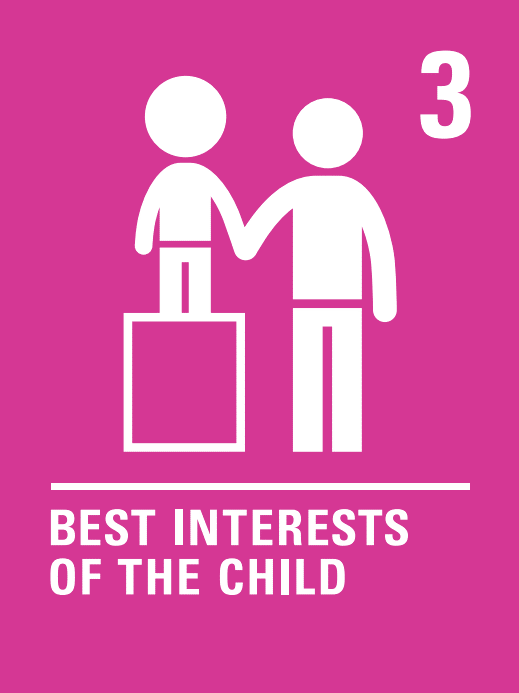 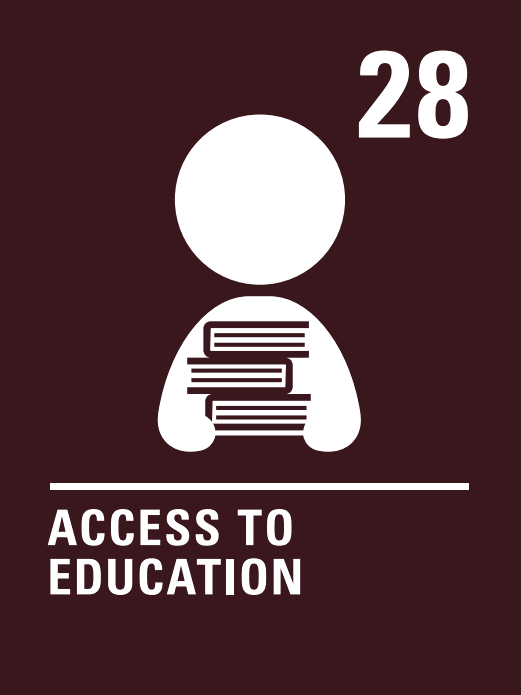 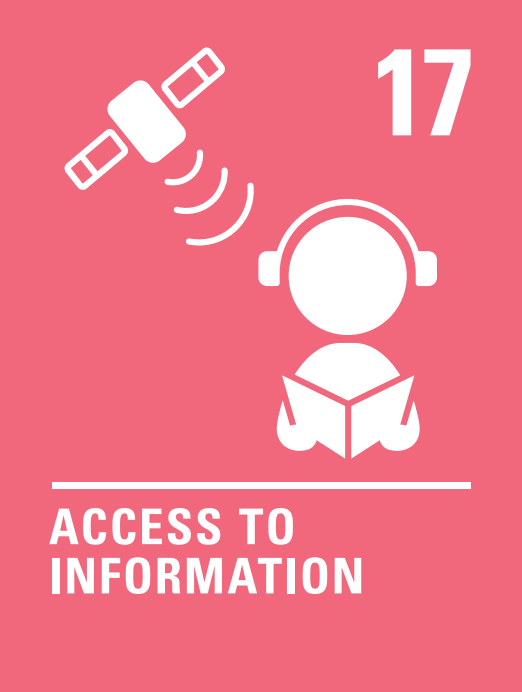 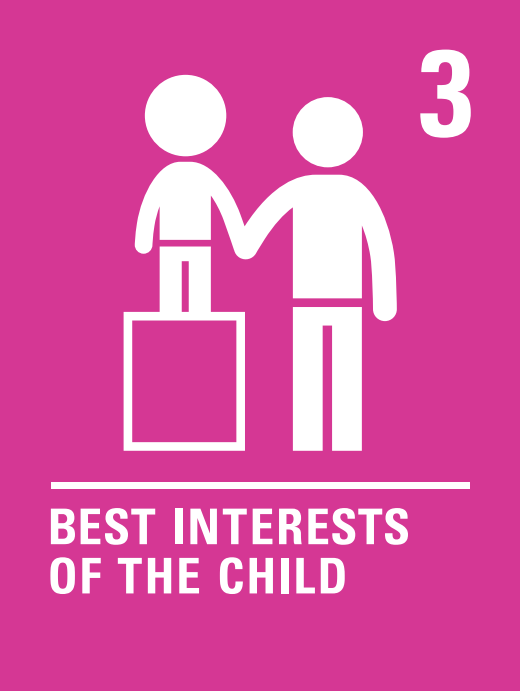 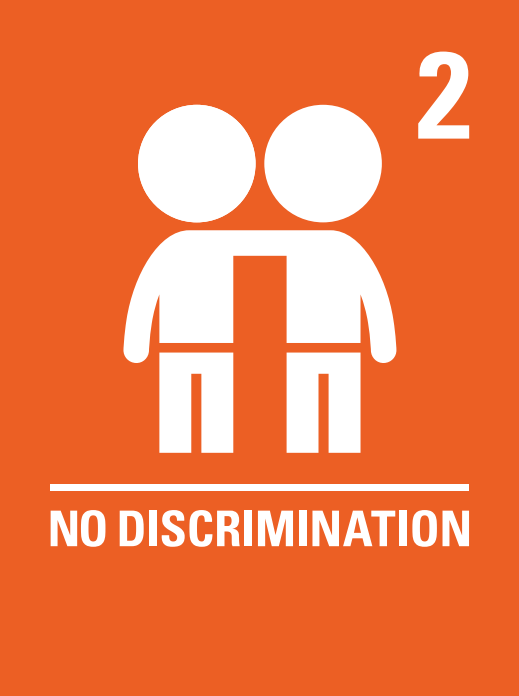 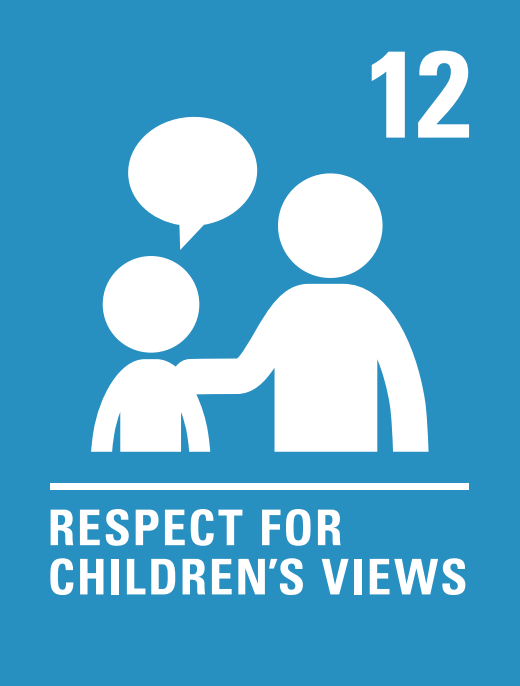 © Picture News 2023
Coverage Autumn 1 2023 EY
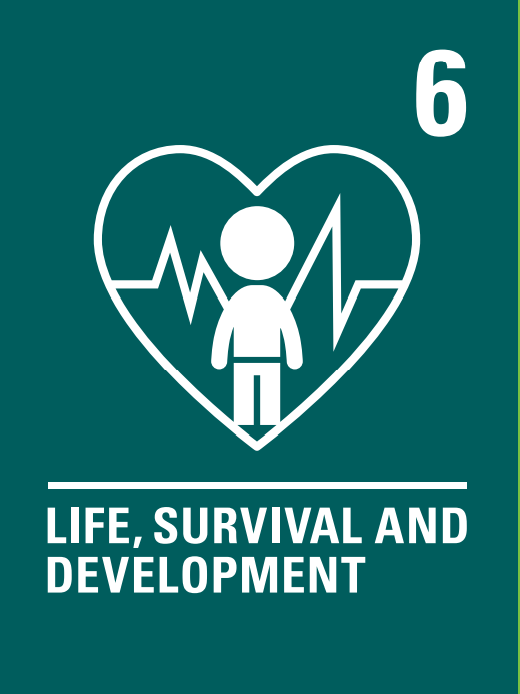 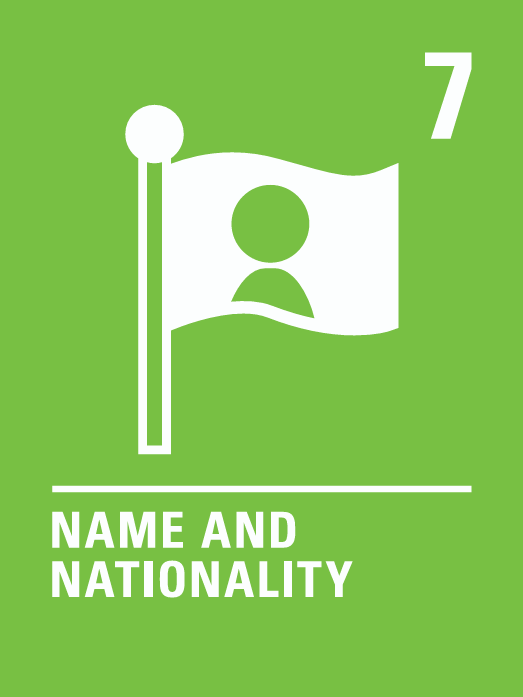 © Picture News 2023